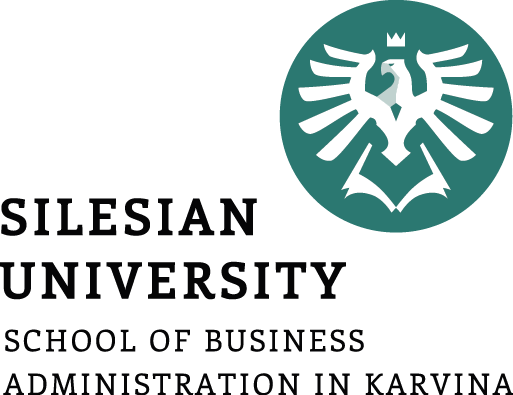 PRODUCTION AND TECHNOLOGY CHOICE
LESSON V
Dr. Ingrid Majerová
MICROECONOMICS/EVS/NAMIB
PRODUCTION AND TCHNOLOGY CHOICE
Outline of the lecture
Existence of the Firm 

 Technological Constraints

 Short Run and Long Run Production

 Isoquant and Isocost

 Firm Optimum
PRODUCTION AND TECHNOLOGY CHOICE
FIRM
Consumers in the market of goods and services
            formation of demand in this market

Subject which creates the main part of the supply on the market products and services     FIRM

Causes of the existence of the firm:
the benefits of teamwork
reducing the costs associated with entering into contracts

transaction costs (author of Harry Ronald Coase, development of neoclassical theory of the firm)
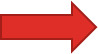 PRODUCTION AD TECHNOLOGY CHOICE
FIRM
Neoclassical theory of the firm - analysis of behavior in the marketplace with an emphasis on deciding the amount and cost of production and of technology choice

          limitations:
Market - level of demand for farm-produced
Economic - on the cost side (limitations in terms of competition)
Techologically - a limited number of technologies and natural conditions

The main objective of the firm is to MAXIMIZE THE PROFIT (first used by  Antoine Augustin Cournot)
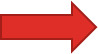 PRODUCTION AND TECHNOLOGY CHOICE
TECHNOLOGICAL CONSTRAINTS
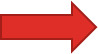 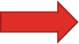 PRODUCTION AND TECHNOLOGY CHOICE
PRODUCTION
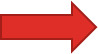 PRODUCTION AND TECHNOLOGY CHOICE
PRODUCTION FUNCTION
law of diminishing returns from the production factor

under the curve is the set of production
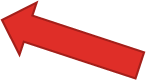 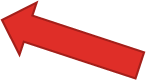 PRODUCTION AND TECHNOLOGY CHOICE
SHORT RUN PRODUCTION
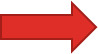 PRODUCTION AND TECHNOLOGY CHOICE
SHORT RUN PRODUCTION
Production function = TOTAL PRODUCT TP

TP - the total quantity of output produced by a firm in the given inputs
                                           TP = Q

very important is the MARGINAL PRODUCT of production MP

MP - The net change in total production by using the additional units of input
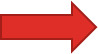 PRODUCTION AND TECHNOLOGY CHOICE
SHORT RUN PRODUCTION
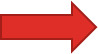 PRODUCTION AND TECHNOLOGY CHOICE
SHORT RUN PRODUCTION
Total product






Marginal and average product
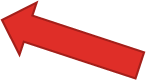 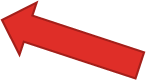 PRODUCTION AND TECHNOLOGY CHOICE
SHORT RUN PRODUCTION
Point A - maximizing the marginal product (maximum return), law of diminishing returns (J. B. Clark)

Point B - maximizing the average product (a decline in labor productivity) and
between points A and B – 
     first production stage

Point C - maximizing total production (zero marginal product, average product is maximum)
between points B and C - second production stage
PRODUCTION AND TECHNOLOGY CHOICE
LONG RUN PRODUCTION
In the long run are all production factors variable

Q = f (K, L)

Production function in the long term measures the maximum volume of production which the firm is able to produce various combinations of inputs

graphical representation ISOQUANT (ISOPRODUCT CURVE IQ)

IQ represents a certain level of production and shows all possible combinations of two inputs that can be used to achieve a given output

               ISOQUANT MAP
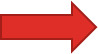 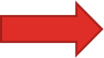 PRODUCTION AND TECHNOLOGY CHOICE
LONG RUN PRODUCTION
ISOQUANT
ISOQUANT MAP
PRODUCTION AND TECHNOLOGY CHOICE
LONG RUN PRODUCTION
TECHNICAL SUBSTITUTION

The firm produces some production with various techniques - various combinations of labor and capital

If there is one production technology, production factors are COMPLEMENTS (usually in short run)

In the long run we can always find a combination of inputs and they are SUBSTITUTES
PRODUCTION AND TECHNOLOGY CHOICE
LONG RUN PRODUCTION

DIFFERENT SHAPES isoquant

L and K are good substitutes          L and K are poor substitutes
PRODUCTION AND TECHNOLOGY CHOICE
LONG RUN PRODUCTION
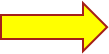 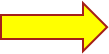 PRODUCTION AND TECHNOLOGY CHOICE
LONG RUN PRODUCTION
MRTS gives to the curve its characteristic shape - if we increasingly substitute one input to other, MRTS increases

MRTS at each point of isoquant  is given by the slope of the tangent to the isoquant at this point
PRODUCTION AND TECHNOLOGY CHOICE
LONG RUN PRODUCTION
The main target of the firm is  PROFIT MAXIMIZATION

                 the largest production output at least cost

the total costs (TC) of firm are dependent on the volume of output and input prices

mathematical expression

TC = pL x L + pK x K
graphical expression

	 TC is isocost (equal line costs) CL
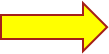 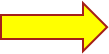 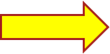 PRODUCTION AND TECHNOLOGY CHOICE
LONG RUN PRODUCTION
The combinations of inputs that cost the producer the same amount of money

For given input prices, isocosts farther from the origin are associated with higher costs
PRODUCTION AND TECHNOLOGY CHOICE
LONG RUN PRODUCTION
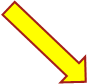 PRODUCTION AND TECHNOLOGY CHOICE
FIRM OPTIMUM
We solved the problem:
HOW THE FIRM DETERMINES THE MOST EFFICIENT PRODUCTION
HOW THE FIRM STATES THAT THE PRODUCTION IS AVAILABLE BY THAT AMOUNT OF COSTS

It remains to be solved: how much production will be least expensive?
    FIRM COST OPTIMUM 

If the last monetary unit spent on hire of individual inputs brings the same gowth of production.
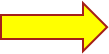 PRODUCTION AND TECHNOLOGY CHOICE
FIRM OPTIMUM
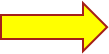 PRODUCTION AND TECHNOLOGY CHOICE
LONG RUN PRODUCTION

Problem of finding an optimal production

       MINIMIZING OF COSTS                  MAXIMIZING OF PRODUCTION
PRODUCTION AND TECHNOLOGY CHOICE
EXPANSION PATH
The effiecient (least-cost) input combinations for every level of output

          EXPANSION PATH

Along expansion path, input-price ratio is constant ad equals to the MRTS
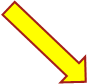 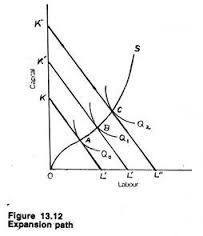 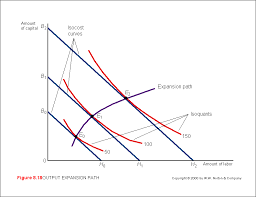 PRODUCTION AND TECHNOLOGY CHOICE
LONG EXPANSION PATH (LEP)
LEP shows how the volume output changes when the firm changes leased quantities of inputs 
             relation to returns to scale:

increasing returns to scale
the volume of output grows faster than the amount of inputs
the growth rate of output exceeds the growth rate of total costs

constant returns to scale
output volume grows at the same rate as the number of inputs
the growth rate of production corresponds to the growth rate of costs

decreasing returns to scale
the volume of output grows more slowly than the number of inputs
the growth rate of production is lower than the growth of costs
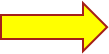 PRODUCTION AND TECHNOLOGY CHOICE
LONG EXPANSION PATH

DIFFERENT SHAPES OF ISOQUANTS


ISOQUANTS GET CLOSER TOGETHER                   ISOQUANTS BECOME MORE WIDELY SPACED                             

                                                      ISOQUANTS ARE EVENLY SPACED
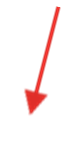 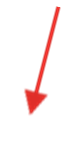 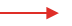 PRODUCTION AND TECHNOLOGY CHOICE
THANK YOU FOR YOUR ATTENTION…